Learning Beyond Assessment: The Higher Education Generation
Lauren Marks – President, Students’ Union
Ryan Myles – Education Officer, Students’ Union
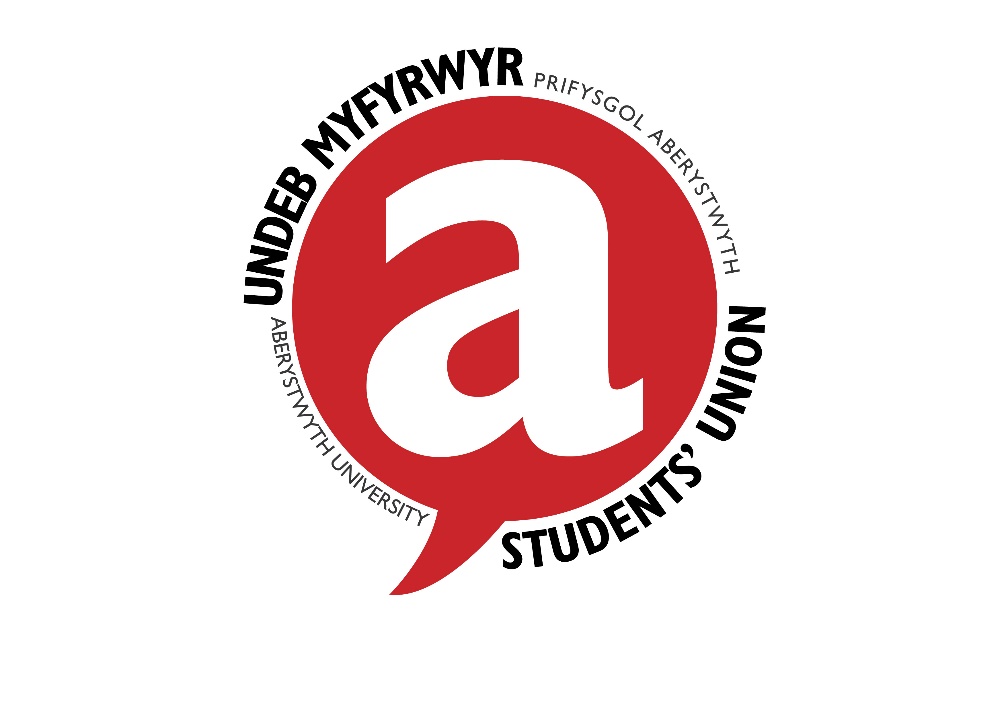 What is the Higher Education Generation?
“New students are entering higher education having grown up in digitally dominated environments” – NUS, 2016

A greater diversity of students are now entering higher education 

Fee increases and a turbulent higher education environment
Students as Partners
We believe that students should be considered as partners in their education, and not as consumers in a higher education environment which is constantly and increasingly subject to marketisation 

Students are more willing to raise their voices about the standard of teaching and learning in their institutions

Responding to and working WITH the student voice is key, we believe, to achieving learning beyond assessment 

This is a concept that we’d like you to keep in mind throughout this presentation
Learning is not JUST about passing the assessment…
Students don’t choose their universities purely on the course

Students increasingly look for an overall student experience

Students are more aware that they’re not just here to pass exams, although important, they are looking for a lot more from their university experience 

As well as a degree, students are looking to gain skills for use in the graduate world, as well as improving their work ethic, practical and interpersonal skills etc

All of this and more means that our curricula need to reflect the diverse needs of students, and not rely on traditional teaching and assessment methods
Widening Access and Participation
Higher Education is becoming more accessible to students with a diverse range of learning needs

Since the declared cuts to DSA in 2015, universities will have to pay for non-medical support staff, including note-takers, and readers, and funding for computer equipment and specialist accommodation will be reduced from September 2016

A diverse range of learning needs calls for a diverse range of teaching and assessment methods to give all students the chance to perform at their best
Alternatives to the Analogue Teaching and Assessment Methods
Lectures, essays and exams have become the norm at university – few transferable skills are gained in this way

This can be daunting for students in the first year as they will have come from a much more inclusive and small learning environment, to being in huge lecture theatres full of their peers in a lecture style 

“Traditional methods of teaching regularly fail to support students to transfer their learning to activities outside the classroom” – Biggs & Tang, 2011

Metacognitive Control, Relevant learner activity, Formative feedback, Student motivation, Interconnected knowledge base, Social learning

Formative assessment – a change to practice the skills you need before you are critiqued for something you’ve never done before

We need to start questioning WHY our teaching and assessments are the way they are, and how often, and whether we can offer our students the same end product in a different style
Liberating the Curriculum
I believe that we should begin to work towards Liberating the Curriculum

Not just liberation “groups”

Includes curriculum content and design, environment, delivery, environment, assessment

Why?
Well…
42% of Black students say their curriculum does not reflect issues of diversity, equality and discrimination

Disabled people consistently report being less satisfied with their education than non- disabled people (NSS)

1 in 10 trans students never feel comfortable to speak up in class

There is currently a 16.1% gap between the numbers of 2:1 or higher degrees awarded to BME students

More non-disabled people achieve a first/ 2:1 than disabled qualifiers
Technology Enhanced Learning
We’re really pleased that Aberystwyth shows so many examples of good practice in this area, as we have seen from this conference

There is no right or wrong way to do this

The current and future generations of students come from a technology filled environment and everything is accessible to them in this way

Increases student engagement and ease of access to content 

Technology is constantly evolving and so should our course design and delivery
Some Context
Students have an increasing range of needs and they are more aware of their needs than ever
The most common measure of post-university success is the DLHE (Most recent data was released two days ago!)
Currently a consultation on the DLHE
There are a few different new measures proposed, some good for students and Aberystwyth in particular and some less good
Must be prepared for any of these measures though as we imagine there will be some political manoeuvring from BIS
TEF (Sorry)
Culture Change
We need to start thinking about employability and how we can deliver best for our students 

Take collective ownership of employability for students

Move away from the traditional idea of a careers service being the sole provider of this provision and towards an employability driven curriculum

Employability and academic teaching are not mutually exclusive
What does this mean for our careers service?
Expanding their remit from offering careers advice and facilitating employment fairs to supporting academics in their quest to firmly place employability into the curriculum

Also continuing with provision with the things students expect however, such as job interview advice, employment fairs and so on
What does this mean for academics?
Working to place employability into the curriculum

Taking ownership of employability

When planning courses and modules think about how it will not only further a students’ academic life but how it will benefit them in post university life
Closing remarks
We have given a broad overview of some key themes and ideas, we don’t claim to have definitive solutions but we hope that you can take away the ideas we have presented today.
Questions?
Lauren: Union.President@aber.ac.uk

Ryan: Union.Education@aber.ac.uk